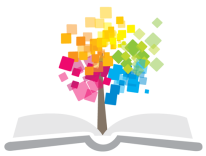 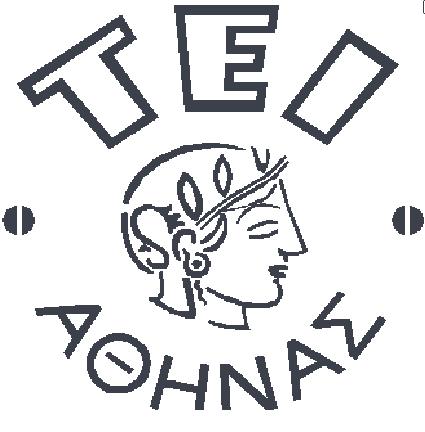 Ανοικτά Ακαδημαϊκά Μαθήματα στο ΤΕΙ Αθήνας
Αιμοδοσία (E)
Ενότητα 10: Ανίχνευση αντισωμάτων έναντι φαρμάκων ελέγχοντας το φάρμακο στα ερυθροκύτταρα
Αναστάσιος Κριεμπάρδης
Τμήμα Ιατρικών εργαστηρίων
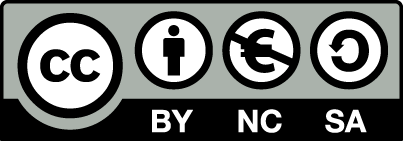 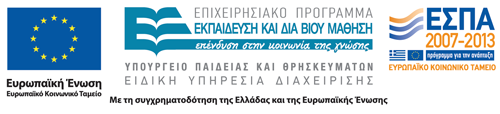 Γενικά
Μερικά αντισώματα μπορούν να δημιουργηθούν έναντι φαρμάκων και να προκαλέσουν ερυθροκυτταρική λύση.
Ο μηχανισμός δεν έχει ακόμα αποσαφηνιστεί.
Ελέγχεται ο ορός του ασθενή.
1
Υλικά
Το φάρμακο που έχει λάβει ο ασθενής.
PBS σε pH 7.4.
Φρέσκος ορός του ασθενή που έχει λάβει ο ασθενής.
5% διάλυμα ερυθροκυττάρων κατά ΑΒΟ Ο, σε 0.9% NaCl πλυμένα 5 φορές με παπαΐνη.
5% διάλυμα ερυθροκυττάρων κατά ΑΒΟ Ο, σε 0.9% NaCl πλυμένα 5 φορές χωρίς παπαΐνη.
Αντισφαιρινικός ορός.
IgG συνδεδεμένα RBCs.
2
Τεχνική 1/3
Παρασκευή 1mg/dl φαρμάκου σε PBS.
Ρύθμιση του pH στο 7 με 1N NaOH ή 1N HCl.
Τοποθέτηση των παρακάτω δύο φορές (RBCs με παπαΐνη και χωρίς ένζυμο) – 2 σταγόνες (1:1).
Ορός ασθενή + φάρμακο.
Ορός ασθενή + PBS.
Ορός ασθενή + συμπλήρωμα (φυσιολογικός ορός) + φάρμακο.
3
Τεχνική 2/3
Ορός ασθενή + συμπλήρωμα (φυσιολογικός ορός) + PBS.
Φυσιολογικός ορός + φάρμακο.
Φυσιολογικός ορός + PBS.
Προσθήκη των RBCs (παπαΐνη και χωρίς).
Επώαση 37οC για 1-2 ώρες.
Spin και παρατήρηση (αιμόλυση; Κροκίδωση;).
4
Τεχνική 3/3
Επί αρνητικού αποτελέσματος πλύσιμο 3 φορές.
Προσθήκη αντισφαιρινού ορού.
Spin και παρατήρηση (αιμόλυση; Κροκίδωση;).
Στα αρνητικά προσθήκη IgG συνδεδεμένα RBCs.
5
Ερμηνεία αποτελεσμάτων
Η αιμόλυση και η συγκόλληση μπορεί να εμφανιστεί με ή χωρίς προσθήκη αντισφαιρινικού ορού.
Η αντιδραστικότητα του ορού του ασθενή σε όποια από τις δοκιμασίες με παρουσία του φαρμάκου και η μη αντιδραστικότητα στο σωληνάριο όπου απουσιάζει το φάρμακο δηλώνει θετικό αποτέλεσμα.
6
Κρίσιμα σημεία
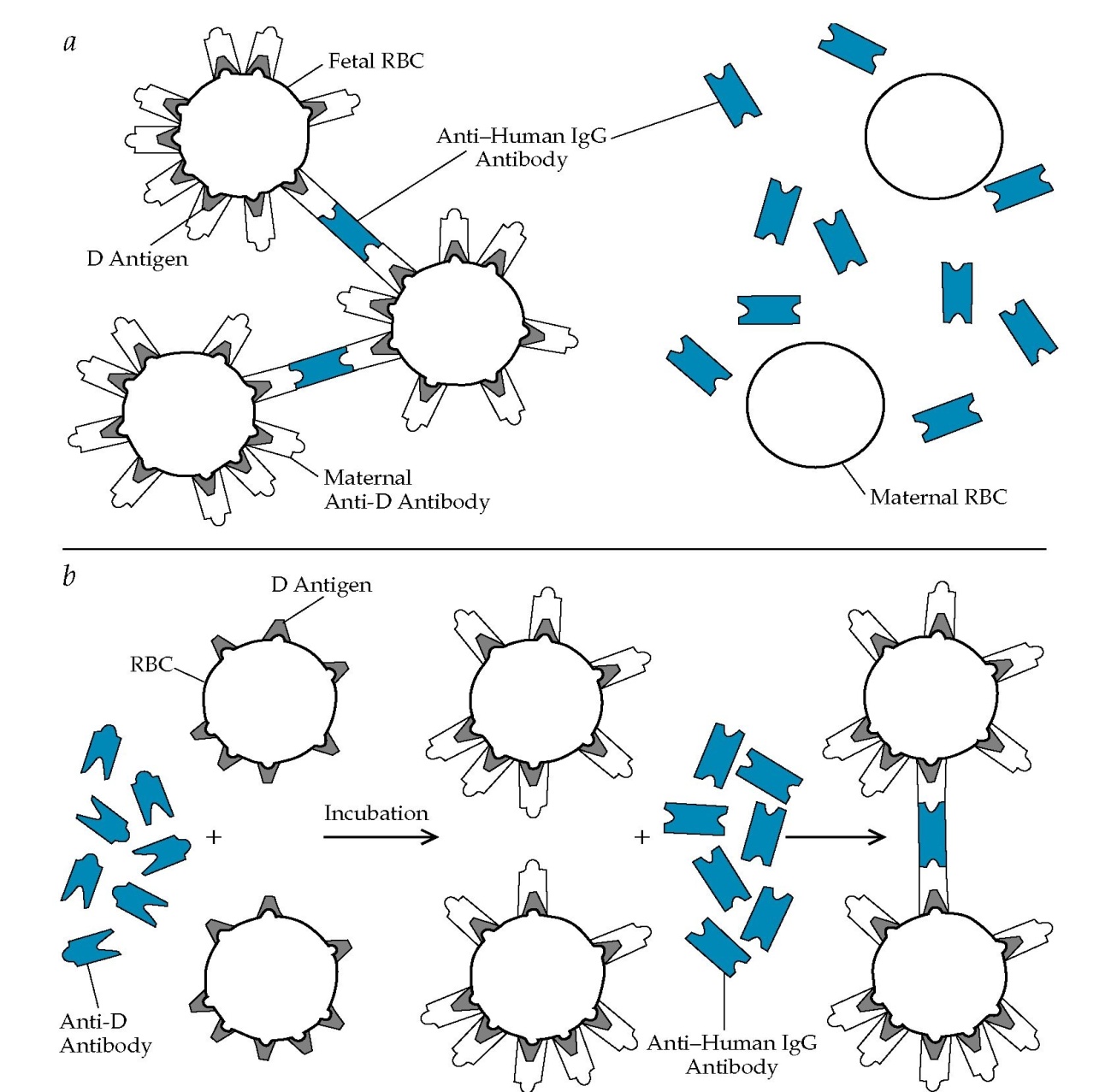 Αυτοαντισώματα του ασθενή μπορεί να δώσουν θετικό αποτέλεσμα στα σωληνάρια που απουσιάζει το φάρμακο.
7
what-when-how.com
Τέλος Ενότητας
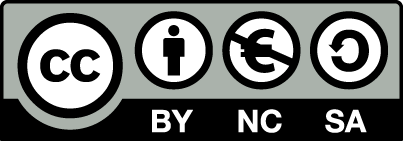 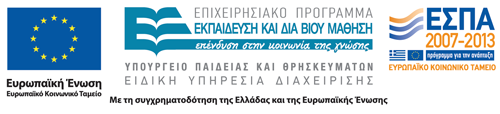 Σημειώματα
Σημείωμα Αναφοράς
Copyright Τεχνολογικό Εκπαιδευτικό Ίδρυμα Αθήνας, Αναστάσιος Κριεμπάρδης 2014. Αναστάσιος Κριεμπάρδης. «Αιμοδοσία (E). Ενότητα 10: Ανίχνευση αντισωμάτων έναντι φαρμάκων ελέγχοντας το φάρμακο στα ερυθροκύτταρα». Έκδοση: 1.0. Αθήνα 2014. Διαθέσιμο από τη δικτυακή διεύθυνση: ocp.teiath.gr.
Σημείωμα Αδειοδότησης
Το παρόν υλικό διατίθεται με τους όρους της άδειας χρήσης Creative Commons Αναφορά, Μη Εμπορική Χρήση Παρόμοια Διανομή 4.0 [1] ή μεταγενέστερη, Διεθνής Έκδοση.   Εξαιρούνται τα αυτοτελή έργα τρίτων π.χ. φωτογραφίες, διαγράμματα κ.λ.π., τα οποία εμπεριέχονται σε αυτό. Οι όροι χρήσης των έργων τρίτων επεξηγούνται στη διαφάνεια  «Επεξήγηση όρων χρήσης έργων τρίτων». 
Τα έργα για τα οποία έχει ζητηθεί άδεια  αναφέρονται στο «Σημείωμα  Χρήσης Έργων Τρίτων».
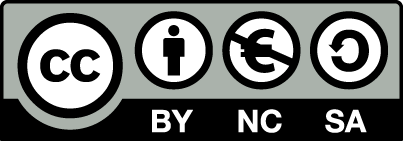 [1] http://creativecommons.org/licenses/by-nc-sa/4.0/ 
Ως Μη Εμπορική ορίζεται η χρήση:
που δεν περιλαμβάνει άμεσο ή έμμεσο οικονομικό όφελος από την χρήση του έργου, για το διανομέα του έργου και αδειοδόχο
που δεν περιλαμβάνει οικονομική συναλλαγή ως προϋπόθεση για τη χρήση ή πρόσβαση στο έργο
που δεν προσπορίζει στο διανομέα του έργου και αδειοδόχο έμμεσο οικονομικό όφελος (π.χ. διαφημίσεις) από την προβολή του έργου σε διαδικτυακό τόπο
Ο δικαιούχος μπορεί να παρέχει στον αδειοδόχο ξεχωριστή άδεια να χρησιμοποιεί το έργο για εμπορική χρήση, εφόσον αυτό του ζητηθεί.
Επεξήγηση όρων χρήσης έργων τρίτων
Δεν επιτρέπεται η επαναχρησιμοποίηση του έργου, παρά μόνο εάν ζητηθεί εκ νέου άδεια από το δημιουργό.
©
διαθέσιμο με άδεια CC-BY
Επιτρέπεται η επαναχρησιμοποίηση του έργου και η δημιουργία παραγώγων αυτού με απλή αναφορά του δημιουργού.
διαθέσιμο με άδεια CC-BY-SA
Επιτρέπεται η επαναχρησιμοποίηση του έργου με αναφορά του δημιουργού, και διάθεση του έργου ή του παράγωγου αυτού με την ίδια άδεια.
διαθέσιμο με άδεια CC-BY-ND
Επιτρέπεται η επαναχρησιμοποίηση του έργου με αναφορά του δημιουργού. 
Δεν επιτρέπεται η δημιουργία παραγώγων του έργου.
διαθέσιμο με άδεια CC-BY-NC
Επιτρέπεται η επαναχρησιμοποίηση του έργου με αναφορά του δημιουργού. 
Δεν επιτρέπεται η εμπορική χρήση του έργου.
Επιτρέπεται η επαναχρησιμοποίηση του έργου με αναφορά του δημιουργού.
και διάθεση του έργου ή του παράγωγου αυτού με την ίδια άδεια
Δεν επιτρέπεται η εμπορική χρήση του έργου.
διαθέσιμο με άδεια CC-BY-NC-SA
διαθέσιμο με άδεια CC-BY-NC-ND
Επιτρέπεται η επαναχρησιμοποίηση του έργου με αναφορά του δημιουργού.
Δεν επιτρέπεται η εμπορική χρήση του έργου και η δημιουργία παραγώγων του.
διαθέσιμο με άδεια 
CC0 Public Domain
Επιτρέπεται η επαναχρησιμοποίηση του έργου, η δημιουργία παραγώγων αυτού και η εμπορική του χρήση, χωρίς αναφορά του δημιουργού.
Επιτρέπεται η επαναχρησιμοποίηση του έργου, η δημιουργία παραγώγων αυτού και η εμπορική του χρήση, χωρίς αναφορά του δημιουργού.
διαθέσιμο ως κοινό κτήμα
χωρίς σήμανση
Συνήθως δεν επιτρέπεται η επαναχρησιμοποίηση του έργου.
Διατήρηση Σημειωμάτων
Οποιαδήποτε αναπαραγωγή ή διασκευή του υλικού θα πρέπει να συμπεριλαμβάνει:
το Σημείωμα Αναφοράς
το Σημείωμα Αδειοδότησης
τη δήλωση Διατήρησης Σημειωμάτων
το Σημείωμα Χρήσης Έργων Τρίτων (εφόσον υπάρχει)
μαζί με τους συνοδευόμενους υπερσυνδέσμους.
Χρηματοδότηση
Το παρόν εκπαιδευτικό υλικό έχει αναπτυχθεί στo πλαίσιo του εκπαιδευτικού έργου του διδάσκοντα.
Το έργο «Ανοικτά Ακαδημαϊκά Μαθήματα στο ΤΕΙ Αθηνών» έχει χρηματοδοτήσει μόνο την αναδιαμόρφωση του εκπαιδευτικού υλικού. 
Το έργο υλοποιείται στο πλαίσιο του Επιχειρησιακού Προγράμματος «Εκπαίδευση και Δια Βίου Μάθηση» και συγχρηματοδοτείται από την Ευρωπαϊκή Ένωση (Ευρωπαϊκό Κοινωνικό Ταμείο) και από εθνικούς πόρους.
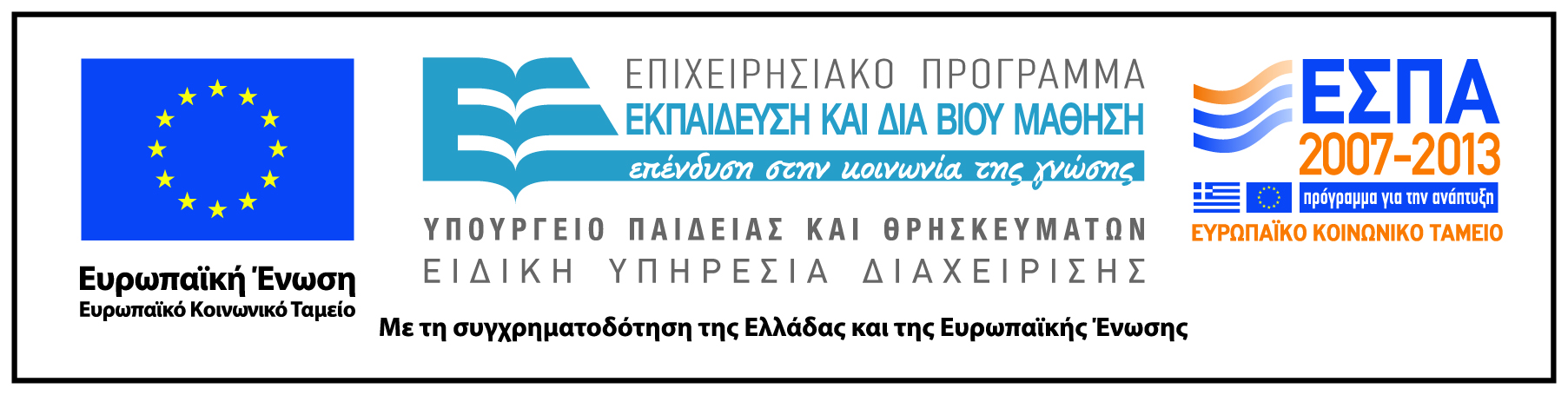